杭州萧山国际机场
三期项目         

招商点位
（第一批）
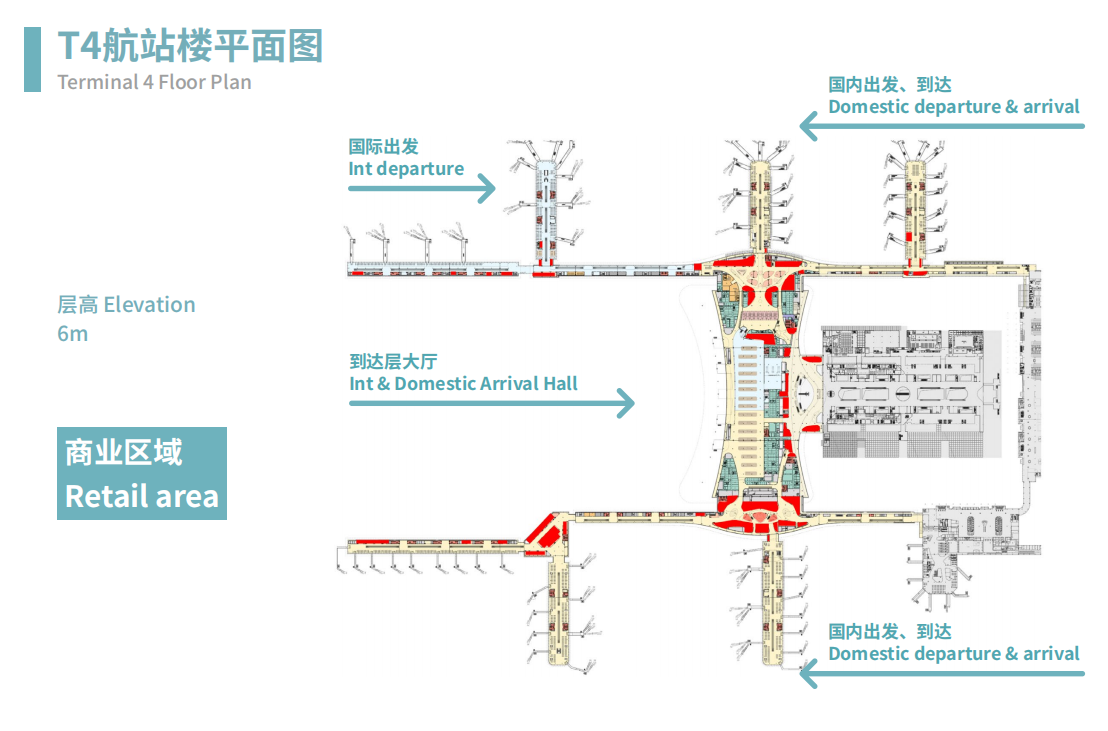 6M层国内北禁区 招商范围
主楼6M商业-禁区内（国内北）
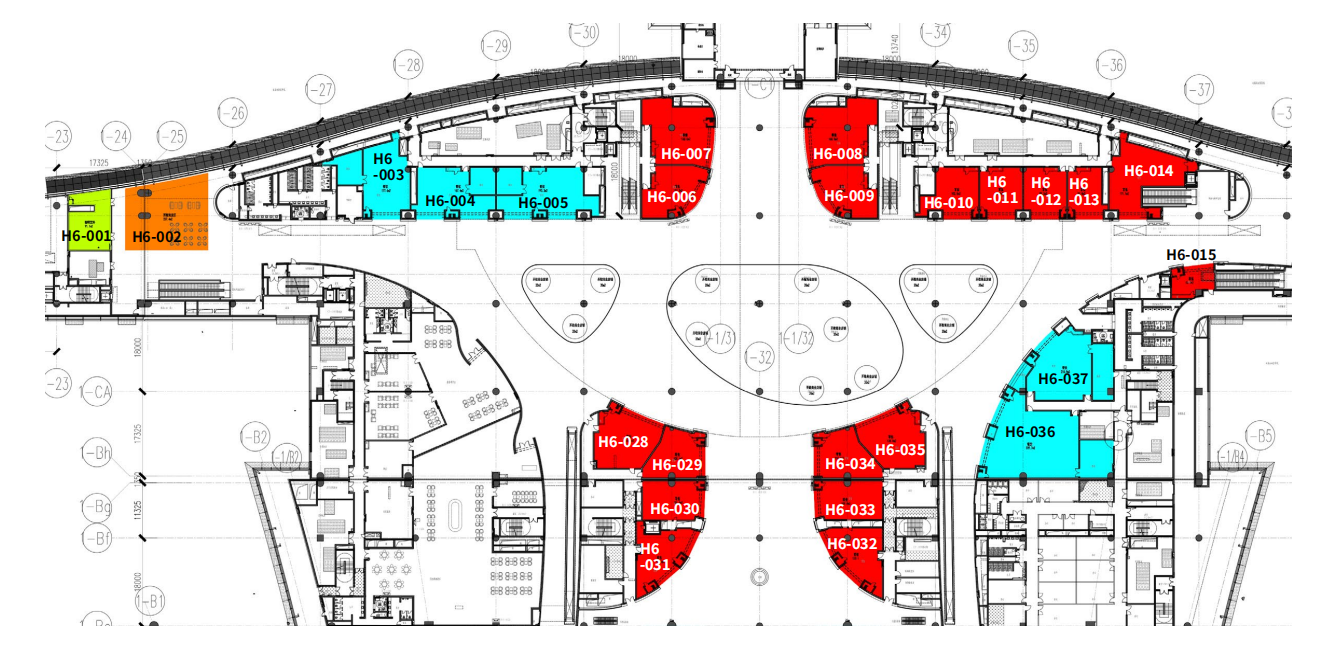 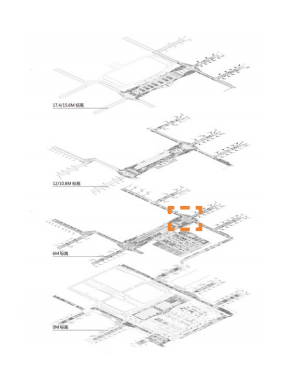 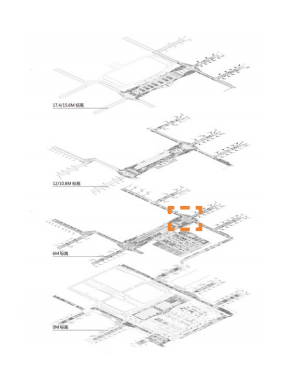 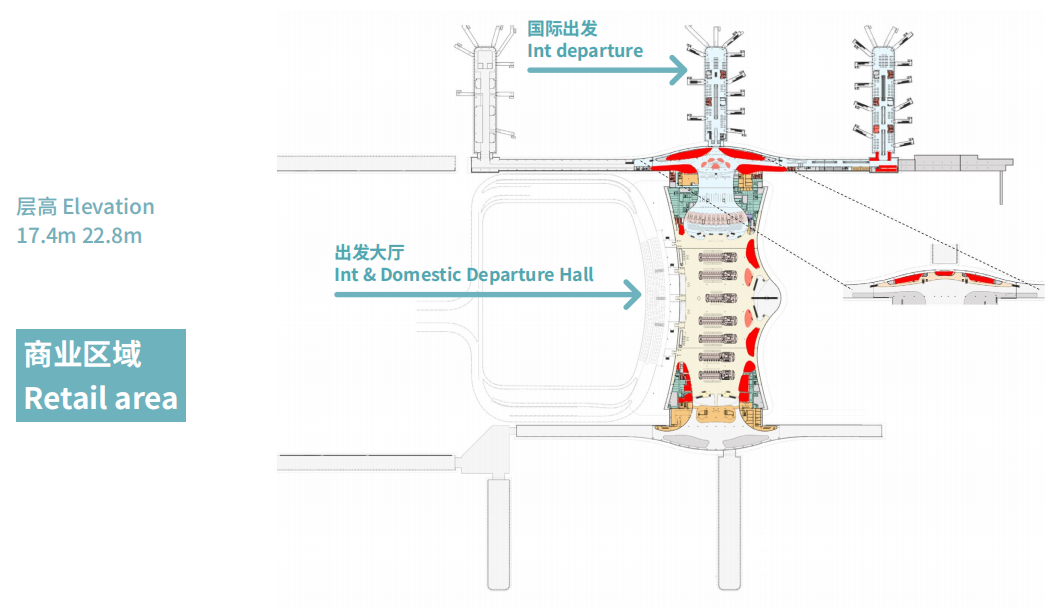 17.4M/22.8M层荷花谷 招商范围
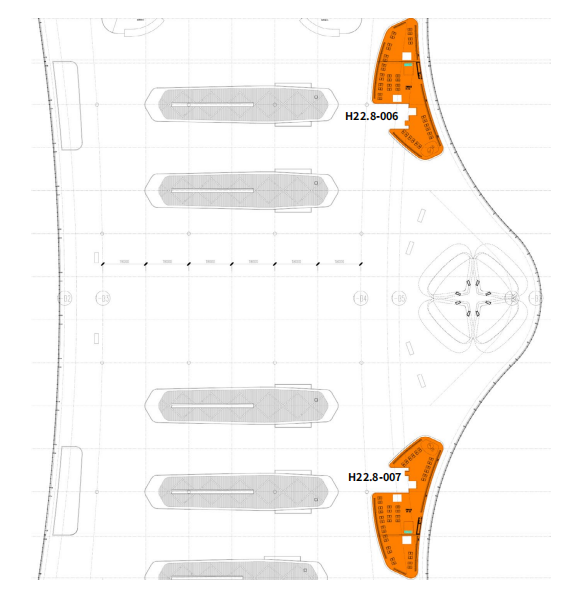 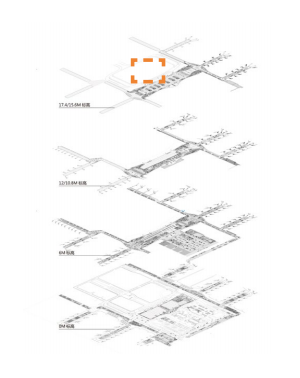 主楼22.8M商业-禁区外（出发公众）
H22.8-006-A
H22.8-006-B
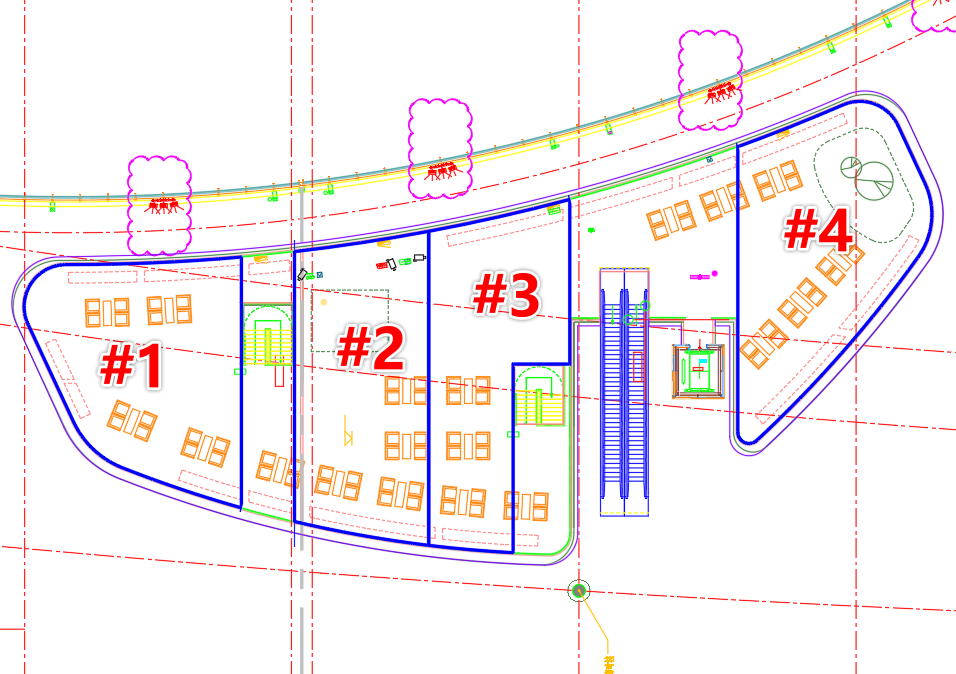 H22.8-006-C
H22.8-006-D
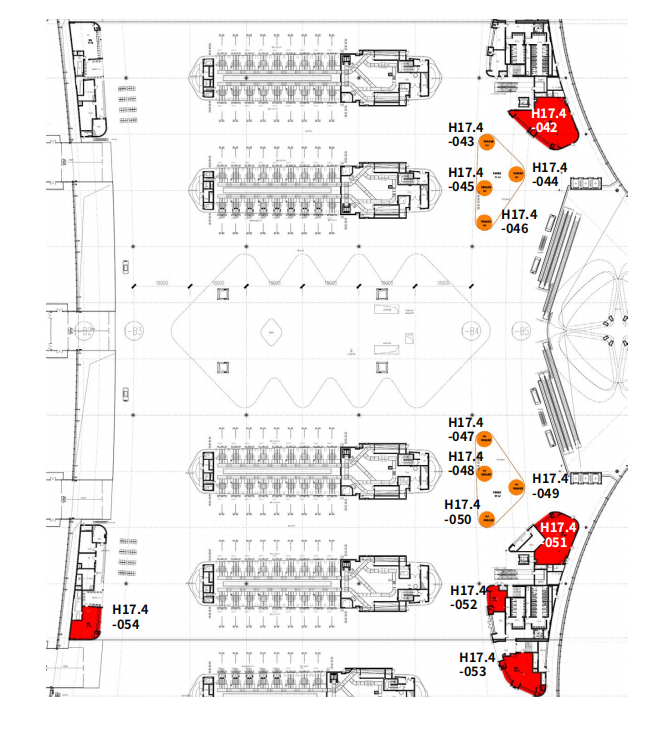 主楼17.4M商业-禁区外（出发公众）
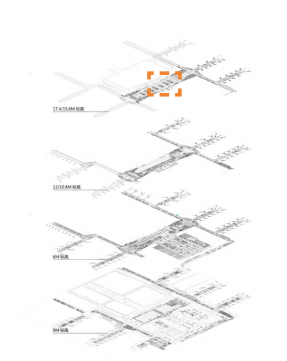 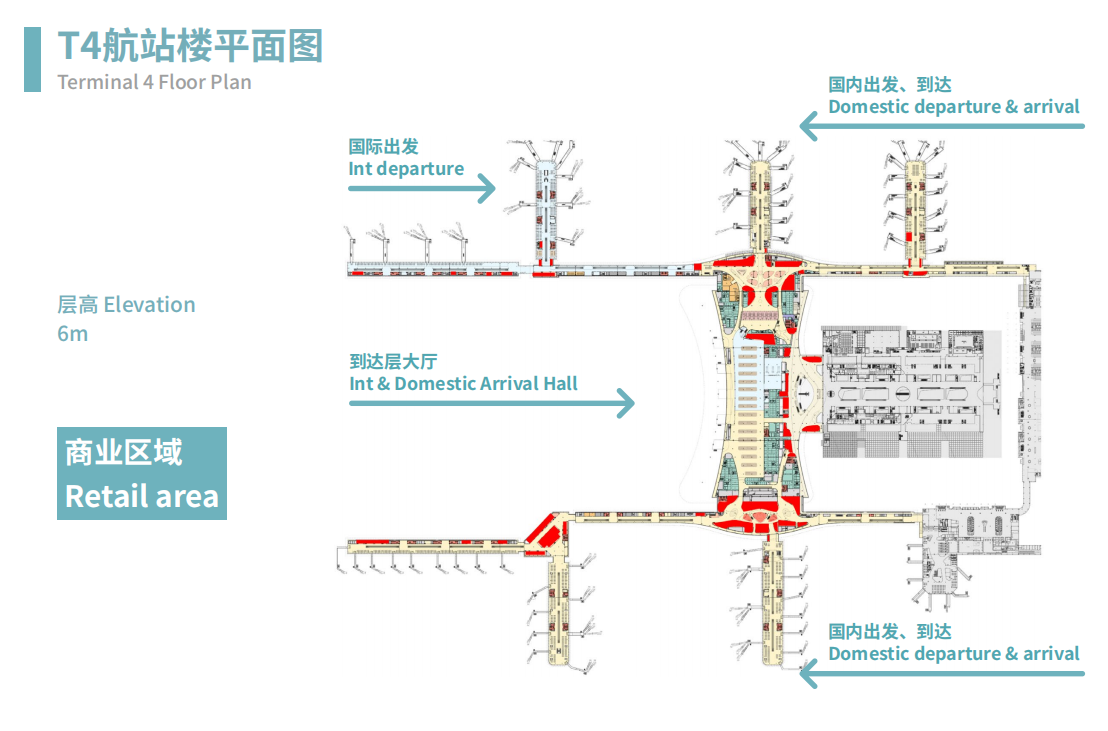 6M层到达公众区 招商范围
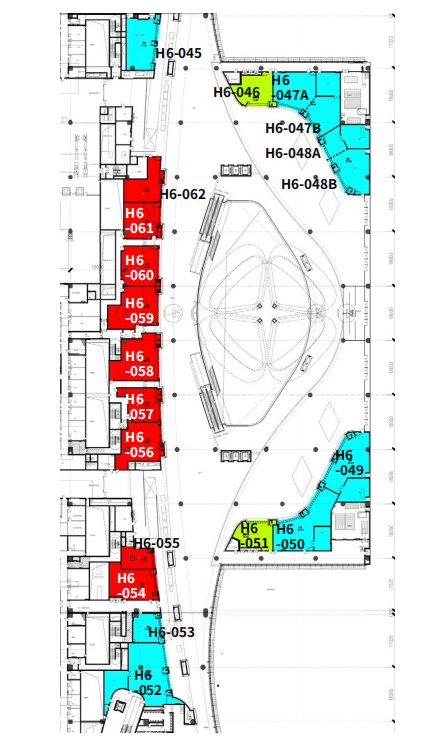 主楼6M商业-禁区外（到达公众区）一
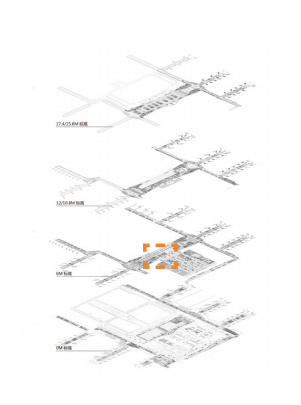 H6
-050-B
-A
A    B
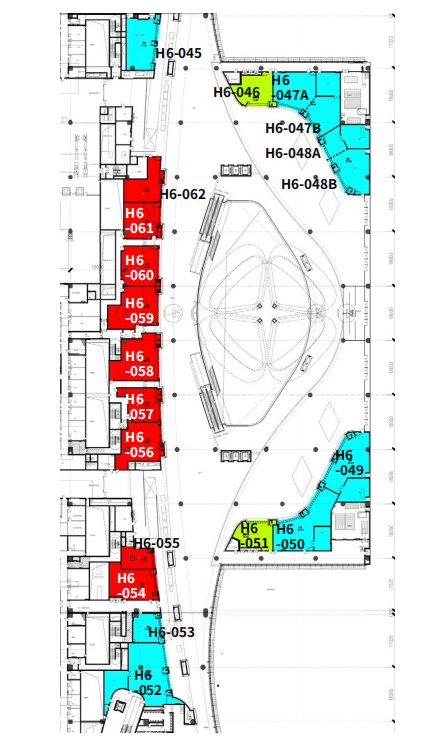 主楼6M商业-禁区外（到达公众区）二
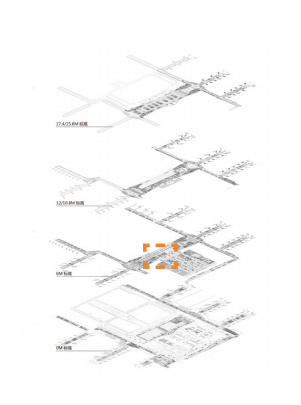 H6
-050-B
-A